Dersin Genel Tekrarı
NET 115- Temel Elektronik
Öğr. Gör. Nuri Furkan koçak
Dersin Genel Tekrarı
V-I karakteristiği aşağıda verilen bir diyot RY = 1 kΩ olan seri direnç üzerinden ileri kutuplanacak şekilde DC gerilim kaynağına bağlanmıştır. Diyodun çalışma noktasını bulunuz.

a) VS = 1 V          b) VS = 2 V
Dersin Genel Tekrarı
Aşağıda verilen devrede,
a) İdeal diyot için,
b) Silisyum diyot için,
c) Germanyum diyot için
diyot akımını ve direnç gerilimini bulunuz. (20)
Dersin Genel Tekrarı
Aşağıdaki devrelerde, giriş gerilimlerine göre çıkış gerilimlerinin değişimini çiziniz.
Dersin Genel Tekrarı
Aşağıda verilen kenetleyici devrelerinde, giriş gerilimlerine göre çıkış gerilimlerinin değişimini çiziniz.
Dersin Genel Tekrarı
Aşağıdaki devrede zenerin regulasyon işlemini yerine getirebilmesi için giriş geriliminin alabileceği değer aralığını bulunuz.
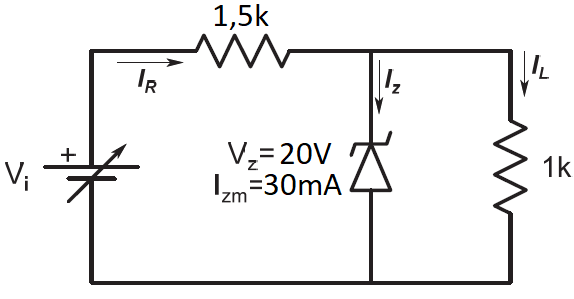 Dersin Genel Tekrarı
Aşağıdaki devrelerde, giriş gerilimlerine göre çıkış gerilimlerinin değişimini çiziniz.
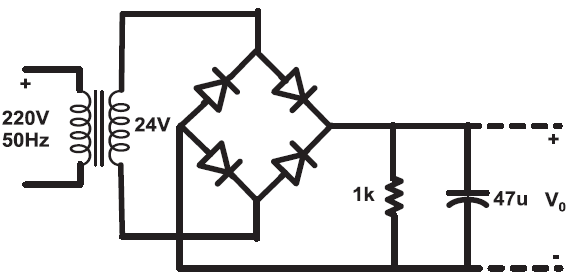 Dersin Genel Tekrarı
Işık yayan diyotlar;
a. Kısaca açıklayarak sembolünü çiziniz.
b. Nerelerde kullanılır? 
c. Çalışma akımlarını ve gerilimlerini yaklaşık olarak yazınız.
Dersin Genel Tekrarı
Şebekeden alınan AC formundaki sinüzoidal gerilim, DC gerilime dönüştürülürken kullanılan elemanlardan iki tanesini şekil çizerek açıklayınız.